Destillateurin/DestillateurBrennerin/Brenner
ulmer kommunikationsbüro
Dirk Klaiber, dirk.klaiber@kommunikationsbuero.com
Gamze Coecen, coecen@kommunikationsbuero.com
Kulturpark Berg - Teckstraße 56
70190 Stuttgart
www.kommunikationsbuero.com
Webseite: www.pa-bbne.de 

IZT – Institut für Zukunftsstudien und Technologiebewertung
Schopenhauerstraße 26; 
14129 Berlin; www.izt.de
Dr. Michael Scharp (m.scharp@izt.de)
Folien zur Diskussion von Zielkonflikten in der Spirituosenwirtschaft
Dirk Klaiber, Gamze Coecen / KBUProjektagentur BBNE
‹#›
[Speaker Notes: Ziel des Projektes ist die Gründung einer Projektagentur Berufliche Bildung für Nachhaltige Entwicklung (PA-BBNE) des Partnernetzwerkes Berufliche Bildung am IZT. Für eine Vielzahl von Ausbildungsberufen erstellt die Projektagentur Begleitmaterialien zur Beruflichen Bildung für Nachhaltige Entwicklung (BBNE). Dabei werden alle für die Berufsausbildung relevanten Dimensionen der Nachhaltigkeit berücksichtigt. Diese Impulspapiere und Weiterbildungsmaterialien sollen Anregungen für mehr Nachhaltigkeit in der beruflichen Bildung geben. 
Primäre Zielgruppen sind Lehrkräfte an Berufsschulen, sowie deren Berufsschüler*innen, aber auch Ausbildende und ihre Auszubildenden in Betrieben. Sekundäre Zielgruppen sind Umweltbildner*innen, Wissenschaftler*innen der Berufsbildung, Pädagog*innen sowie Institutionen der beruflichen Bildung. 
Die Intention dieses Projektes ist es, kompakt und schnell den Zielgruppen Anregungen zum Thema “Nachhaltigkeit” durch eine integrative Darstellung der Nachhaltigkeitsthemen in der Bildung und der Ausbildung zu geben. Weiterhin wird durch einen sehr umfangreichen Materialpool der Stand des Wissens zu den Nachhaltigkeitszielen (SDG Sustainable Development Goals, Ziele für die nachhaltige Entwicklung) gegeben und so die Bildung gemäß SDG 4 “Hochwertige Bildung” unterstützt. 
Im Mittelpunkt steht die neue Standardberufsbildposition "Umweltschutz und Nachhaltigkeit" unter der Annahme, dass diese auch zeitnah in allen Berufsbildern verankert wird. In dem Projekt wird herausgearbeitet, was "Nachhaltigkeit" aus wissenschaftlicher Perspektive für diese Position sowie für die berufsprofilgebenden Fertigkeiten, Kenntnisse und Fähigkeiten bedeutet. Im Kern sollen deshalb folgende drei Materialien je Berufsbild entwickelt werden: 
die tabellarische didaktische Einordnung (Didaktisches Impulspapier, IP), 
ein Dokument zur Weiterbildung für Lehrende und Unterrichtende zu den Nachhaltigkeitszielen mit dem Bezug auf die spezifische Berufsausbildung (Hintergrundmaterial, HGM) 
Ein Handout (FS) z. B. mit der Darstellung von Zielkonflikten oder weiteren Aufgabenstellungen. 
Die Materialien sollen Impulse und Orientierung geben, wie Nachhaltigkeit in die verschiedenen Berufsbilder integriert werden kann. Alle Materialien werden als Open Educational Ressources (OER-Materialien) im PDF-Format und als Oce-Dokumente (Word und PowerPoint) zur weiteren Verwendung veröffentlicht, d. h. sie können von den Nutzer*innen kopiert, ergänzt oder umstrukturiert werden.]
Nachhaltigkeit und Klimawandel:Woher kommen die Emissionen im Alltag?
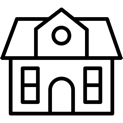 Öffentliche Infrastruktur 0,9 t CO2-e
8 %
In welchen Bereichen verursacht Ihr Betrieb Emissionen?
Benennen Sie die Prozesse, von denen Sie glauben, dass sie viele Emissionen verursachen.
Was unternehmen Sie in Ihrem Betrieb, um CO2-Emissionen zu verringern?
Sonstiger Konsum 3,8 t CO2-Äq
34 %
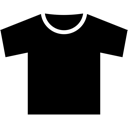 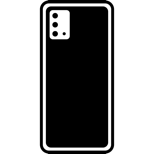 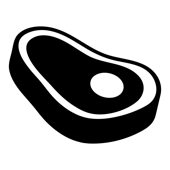 Ernährung 1,7 t CO2-Äq
15 %
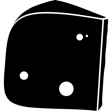 Mobilität 2,1 t CO2-Äq
19 %
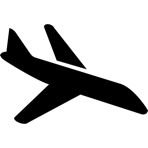 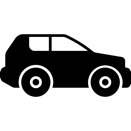 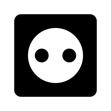 Strom 0,7 t CO2-Äq
6 %
Wohnen 2,1 t CO2-Äq
18 %
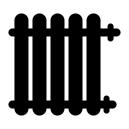 ‹#›
Destillateurin/Destillateur
Quelle: UBA 2021
Dirk Klaiber, Gamze Coecen / KBUProjektagentur BBNE
[Speaker Notes: Beschreibung
Der Klimawandel wird zum größten Teil direkt durch die Verbrennung fossiler Energieträger wie Kohle, Öl und Gas hervorgebracht. Wenn wir einen Blick auf unser Leben werfen und bilanzieren, welche Teilbereiche für die Emissionen von Treibhausgas-Äquivalenten (CO2-Äq) verantwortlich sind, so zeigen sich 5 Bereiche: Das Wohnen, die Stromnutzung, die Mobilität, die Ernährung, die öffentliche Infrastruktur und der Konsum. Am meisten trägt unser Konsum zum Klimawandel bei. Bei den ersten 4 Bereichen kann man leicht einen Beitrag leisten, um die Emissionen durch Verhaltensänderungen zu mindern:
Wohnen mit 18%: Hier kann Heizwärme eingespart werden durch ein Herunterdrehen der Heizung oder durch eine Wärmedämmung des Gebäudes.
Strom mit 6%: Durch die Nutzung möglichst stromsparender Geräte (hohe Energieeffizienzklassen wie B oder A) kann eine gleiche Leistung erbracht werden, die aber viel weniger Strom verbraucht.
Mobilität mit 19%: Einfach weniger Autofahren und stattdessen Bahn, Bus oder Fahrrad nutzen oder viele Strecken zu Fuß zurücklegen. Den Urlaub lieber mit der Bahn oder dem Fernbus antreten.
Ernährung mit 15%: Man muss nicht Veganer werden, es bringt schon viel wenn man den Konsum von Rindfleisch reduziert,  insgesamt weniger Fleisch und Reis isst sowie den Anteil an hochfetthaltigen Milchprodukten (vor allem Käse und Butter) verringert.

Aufgabe
Welchen Beitrag leistet Ihr Betrieb zum Klimawandel?
Benennen Sie die Prozesse, von denen Sie glauben, dass sie viele Emissionen verursachen.
Was unternehmen Sie in Ihrem Betrieb, um CO2-Emissionen zu verringern?

Quelle
Umweltbundesamt 2021: Konsum und Umwelt: Zentrale Handlungsfelder. Online: https://www.umweltbundesamt.de/themen/wirtschaft-konsum/konsum-umwelt-zentrale-handlungsfelder#bedarfsfelder]
Nachhaltigkeit in der Brennerei:CO2-Fußabdruck von Einweg-Glasflaschen
Berechnen Sie die THG-Einsparung durch den Umstieg einer Brennerei auf Leichtglasflaschen:

Wie hoch ist das Gewicht der Glas-Verpackung?
Wie hoch sind die Treibhausgasemissionen (THG) der Glas-Verpackungen?
Welche Glasflaschen kommen in ihrem Betrieb zum Einsatz? Bestimmen Sie deren THG?
Wie viele THG ließen sich einsparen durch einen Umstieg auf Leichtglasflaschen?
‹#›
Destillateurin/Destillateur
Quelle: Ifeu 2012, Ponstein 2021
Dirk Klaiber, Gamze Coecen / KBUProjektagentur BBNE
[Speaker Notes: Beschreibung
Die Herstellung von Glas geht mit einem hohen Energieaufwand einher, wofür überwiegend fossile Energien zum Einsatz kommen.  Bedingt durch den Gebrauch von Erdgas stellen Glas-Weinflaschen eine hohe Klimabilanz dar. Im Jahre 2021 wurden rund 3,8 Mio. t Behälterglas (Getränkeflaschen und Lebensmittelgläser) für die Nahrungsmittelindustrie produziert, sowohl für den heimischen Verbrauch als auch für den Export (bvglas 2021). Das entspricht etwa 3 Mio. t an THG-Emissionen (geschätzt nach ifeu). Eine einfache Maßnahme, um den Glaseinsatz in Bereich Behälterglas zu reduzieren, stellt die Umstellung in Ihrem Betrieb auf leichtere Falschen dar. Eine einfache Maßnahme, um den Glaseinsatz in Bereich Behälterglas zu reduzieren, stellt die Umstellung in Ihrem Betrieb auf leichtere Falschen dar. 
Lernen Sie exemplarisch eine Folge der Nutzung unterschiedlicher Verpackungen kennen: Die Auswirkungen unterschiedlicher Gewichte von Glasflaschen auf die THG-Emissionen.
Dem in der Beispielrechnung zu Grunde liegender Wert für die THG-Emissionen für ein Kilogramm CO2-Äquivalente für die Produktion von Hohlglas ist der Forschungsarbeit ifeu (s.u.) aus dem Jahre 2012 entlehnt. Das deutsche Weinmagazin veröffentlichte 2021 einen fast identischen Wert (Ponstein 2021). Geringere Werte finden sich beispielsweise in einer Übersicht über die Hohlglasherstellung der FfE von 2014 mit TGH-Emissionen in Höhe von 0,49 kg CO2-Äq für 1 kg Glas und beim Bundesverband Glas mit 0,36 kg CO2-Äq (telefonische Auskunft 11/2022).

Aufgaben
Berechnen Sie die THG-Einsparung durch den Umstieg einer Brennerei auf Leichtglasflaschen:
Wie hoch ist das Gewicht der Glas-Verpackung?
Wie hoch sind die Treibhausgasemissionen (THG) der Glas-Verpackungen?

Berechnen Sie die THG-Einsparung durch den Umstieg ihres Betriebs auf Leichtglasflaschen:
Welche Glasflaschen kommen in ihrem Betrieb zum Einsatz? Bestimmen Sie deren THG?
Wie viele THG ließen sich einsparen durch einen Umstieg auf Leichtglasflaschen?

Quellen
bvglas Bundesverband Glas (2022): Jahresbericht 2021. Online:https://www.bvglas.de/presse/publikationen/ 
Das deutsche Weinmagazin, Dr. Ponstein, Helena (2021): Klimaschutz im Weinkeller. Online: https://klimaneutralerwein.de/wp-content/uploads/2022/02/dwm_26_21_s30_31_Dr.Ponstein_Klimaschutz_Teil-4_Kellerwirtschaft.pdf
Forschungsstelle für Energiewirtschaft e. V. (FfE): CO2-Verminderung in der Hohlglasherstellung (2019): https://www.bmwk.de/Redaktion/DE/Downloads/E/energiewende-in-der-industrie-ap2a-branchensteckbrief-glas.pdf?__blob=publicationFile&v=4
Hillebrandt Glas: Spirituosenflaschen mit Gewichtsangeben: https://www.hillebrandt-glas.de/category/spirituosenflaschen/kirschwasserflaschen/
ifeu - Institut für Energie und Umweltforschung Heidelberg GmbH, Nachhaltigkeitsbetrachtung für Rheinhessenwein: Treibhausgasbilanz für Wein aus Rheinhessen Endbericht, Heidelberg, 30. April 2012. Online: https://www.ifeu.de/fileadmin/uploads/IFEU_Rheinhessen_CO2_2012.pdf]
Nachhaltigkeit in der Brennerei:CO2-Fußabdruck von Einweg-Glasflaschen
Berechnen Sie die THG-Einsparung durch den Umstieg einer Brennerei auf Leichtglasflaschen:

Wie hoch ist das Gewicht der Glas-Verpackung?
Wie hoch sind die Treibhausgasemissionen (THG) der Glas-Verpackungen?
Welche Glasflaschen kommen in ihrem Betrieb zum Einsatz? Bestimmen Sie deren THG?
Wie viele THG ließen sich einsparen durch einen Umstieg auf Leichtglasflaschen?
‹#›
Destillateurin/Destillateur
Quelle: Ifeu 2012, Ponstein 2021
Dirk Klaiber, Gamze Coecen / KBUProjektagentur BBNE
[Speaker Notes: Ergebnis
Durch Leichtglasflaschen können 2,4 t THG-Emissionen eingespart werden.

Quellen
bvglas Bundesverband Glas (2022): Jahresbericht 2021. Online:https://www.bvglas.de/presse/publikationen/ 
Das deutsche Weinmagazin, Dr. Ponstein, Helena (2021): Klimaschutz im Weinkeller. Online: https://klimaneutralerwein.de/wp-content/uploads/2022/02/dwm_26_21_s30_31_Dr.Ponstein_Klimaschutz_Teil-4_Kellerwirtschaft.pdf
Forschungsstelle für Energiewirtschaft e. V. (FfE): CO2-Verminderung in der Hohlglasherstellung (2019): https://www.bmwk.de/Redaktion/DE/Downloads/E/energiewende-in-der-industrie-ap2a-branchensteckbrief-glas.pdf?__blob=publicationFile&v=4
Hillebrandt Glas: Spirituosenflaschen mit Gewichtsangeben: https://www.hillebrandt-glas.de/category/spirituosenflaschen/kirschwasserflaschen/
ifeu - Institut für Energie und Umweltforschung Heidelberg GmbH, Nachhaltigkeitsbetrachtung für Rheinhessenwein: Treibhausgasbilanz für Wein aus Rheinhessen Endbericht, Heidelberg, 30. April 2012. Online: https://www.ifeu.de/fileadmin/uploads/IFEU_Rheinhessen_CO2_2012.pdf]
Nachhaltigkeit in der Brennerei:THG: Einsparpotential alternativer Verpackungen
Berechnen Sie die THG-Einsparung durch den Umstieg einer Brennerei auf Leichtglasflaschen, Mehrweg-Glasflaschen und Bag-in-Box-Verpackungen:

Wie viele THG-Emissionen lassen sich im Verpackungsbereich im Beispiel einsparen?
Diskutieren Sie im Klassenverband den Einsatz von Mehrwegsystemen für Glasflaschen und für Bag-in-Box-Systeme. Wo könnten diese sinnvoll eingesetzt werden?
‹#›
Destillateurin/Destillateur
Quelle: Ifeu 2012, Ponstein 2021
Dirk Klaiber, Gamze Coecen / KBUProjektagentur BBNE
[Speaker Notes: Beschreibung
Die Herstellung von Glas geht mit einem hohen Energieaufwand einher, wofür überwiegend fossile Energien zum Einsatz kommen.  Bedingt durch den Gebrauch von Erdgas stellen Glas-Weinflaschen eine hohe Klimabilanz dar. Im Jahre 2021 wurden rund 3,8 Mio. t Behälterglas (Getränkeflaschen und Lebensmittelgläser) für die Nahrungsmittelindustrie produziert, sowohl für den heimischen Verbrauch als auch für den Export (bvglas 2021). Das entspricht etwa 3 Mio. t an THG-Emissionen (geschätzt nach ifeu). Eine einfache Maßnahme, um den Glaseinsatz in Bereich Behälterglas zu reduzieren, stellt die Umstellung in Ihrem Betrieb auf leichtere Falschen dar. 
Eine einfache Maßnahme, um den Glaseinsatz im Spirituosenmarkt zu reduzieren, wäre der Umstieg auf Leichtglasflaschen, aber etwa auch der Einsatz von Bag-in-Box-Systemen für die Gastronomie. Mehrwegsysteme, bei denen auch tatsächlich hohe Umlaufzahlen erreicht werden, sind am umweltfreundlichsten. Voraussetzung wären jedoch die Einführung von Standardflaschen, um lange Transporte zu vermeiden. Diese wären weniger umweltfreundlich (uba 2002, Phase 2).
Dem in der Beispielrechnung zu Grunde liegender Wert für die THG-Emissionen für ein Kilogramm CO2-Äquivalente für die Produktion von Hohlglas ist der Forschungsarbeit ifeu (s.u.) aus dem Jahre 2012 entlehnt. Das deutsche Weinmagazin veröffentlichte 2021 einen fast identischen Wert (Ponstein 2021). Geringere Werte finden sich beispielsweise in einer Übersicht über die Hohlglasherstellung der FfE von 2014 mit TGH-Emissionen in Höhe von 0,49 kg CO2-Äq für 1 kg Glas und beim Bundesverband Glas mit 0,36 kg CO2-Äq (telefonische Auskunft 11/2022).
Aufgaben
Berechnen Sie die THG-Einsparung durch den Umstieg einer Brennerei auf Leichtglasflaschen, Mehrweg-Glasflaschen und Bag-in-Box-Verpackungen:
Wie viele THG-Emissionen lassen sich im Verpackungsbereich im Beispiel einsparen?
Diskutieren Sie im Klassenverband den Einsatz von Mehrwegsystemen für Glasflaschen und für Bag-in-Box-Systeme. Wo könnten diese sinnvoll eingesetzt werden?
Quellen
bvglas Bundesverband Glas (2022): Jahresbericht 2021. Online:https://www.bvglas.de/presse/publikationen/ 
Das deutsche Weinmagazin, Dr. Ponstein, Helena (2021): Klimaschutz im Weinkeller. Online: https://klimaneutralerwein.de/wp-content/uploads/2022/02/dwm_26_21_s30_31_Dr.Ponstein_Klimaschutz_Teil-4_Kellerwirtschaft.pdf
Forschungsstelle für Energiewirtschaft e. V. (FfE): CO2-Verminderung in der Hohlglasherstellung (2019): https://www.bmwk.de/Redaktion/DE/Downloads/E/energiewende-in-der-industrie-ap2a-branchensteckbrief-glas.pdf?__blob=publicationFile&v=4
Hillebrandt Glas: Spirituosenflaschen mit Gewichtsangeben: https://www.hillebrandt-glas.de/category/spirituosenflaschen/kirschwasserflaschen/
ifeu - Institut für Energie und Umweltforschung Heidelberg GmbH, Nachhaltigkeitsbetrachtung für Rheinhessenwein: Treibhausgasbilanz für Wein aus Rheinhessen Endbericht, Heidelberg, 30. April 2012. Online: https://www.ifeu.de/fileadmin/uploads/IFEU_Rheinhessen_CO2_2012.pdf
UBA (2002): Ökobilanz für Getränkeverpackungen II. Online: https://www.umweltbundesamt.de/sites/default/files/medien/publikation/long/2180.pdf]
Nachhaltigkeit in der Brennerei:THG: Einsparpotential alternativer Verpackungen
Berechnen Sie die THG-Einsparung durch den Umstieg einer Brennerei auf Leichtglasflaschen, Mehrweg-Glasflaschen und Bag-in-Box-Verpackungen:

Wie viele THG-Emissionen lassen sich im Verpackungsbereich im Beispiel einsparen?
Diskutieren Sie im Klassenverband den Einsatz von Mehrwegsystemen für Glasflaschen und für Bag-in-Box-Systeme. Wo könnten diese sinnvoll eingesetzt werden?
‹#›
Destillateurin/Destillateur
Quelle: Ifeu 2012, Ponstein 2021
Dirk Klaiber, Gamze Coecen / KBUProjektagentur BBNE
[Speaker Notes: Lösung
Eine Optimierung der Verpackung kann bis 87% der Emissionen einsparen helfen. Durch die Nutzung von Mehrweg-Glasflaschen können über 80% der Emissionen eingespart werden. Hierbei geht auch das Gefühl, „aus einer Glasflasche einzuschenken“, nicht verloren. Der einzige Nachteil ist, dass die Individualität der Flasche stark eingeschränkt ist, wenn z.B. nur eine bestimmte Anzahl unterschiedlicher Mehrwegflaschen am Markt ist.

Quellen
bvglas Bundesverband Glas (2022): Jahresbericht 2021. Online:https://www.bvglas.de/presse/publikationen/ 
Das deutsche Weinmagazin, Dr. Ponstein, Helena (2021): Klimaschutz im Weinkeller. Online: https://klimaneutralerwein.de/wp-content/uploads/2022/02/dwm_26_21_s30_31_Dr.Ponstein_Klimaschutz_Teil-4_Kellerwirtschaft.pdf
Forschungsstelle für Energiewirtschaft e. V. (FfE): CO2-Verminderung in der Hohlglasherstellung (2019): https://www.bmwk.de/Redaktion/DE/Downloads/E/energiewende-in-der-industrie-ap2a-branchensteckbrief-glas.pdf?__blob=publicationFile&v=4
Hillebrandt Glas: Spirituosenflaschen mit Gewichtsangeben: https://www.hillebrandt-glas.de/category/spirituosenflaschen/kirschwasserflaschen/
ifeu - Institut für Energie und Umweltforschung Heidelberg GmbH, Nachhaltigkeitsbetrachtung für Rheinhessenwein: Treibhausgasbilanz für Wein aus Rheinhessen Endbericht, Heidelberg, 30. April 2012. Online: https://www.ifeu.de/fileadmin/uploads/IFEU_Rheinhessen_CO2_2012.pdf
UBA (2002): Ökobilanz für Getränkeverpackungen II. Online: https://www.umweltbundesamt.de/sites/default/files/medien/publikation/long/2180.pdf]
Nachhaltigkeit in der Brennerei:CO2-Preis für Glasflaschen
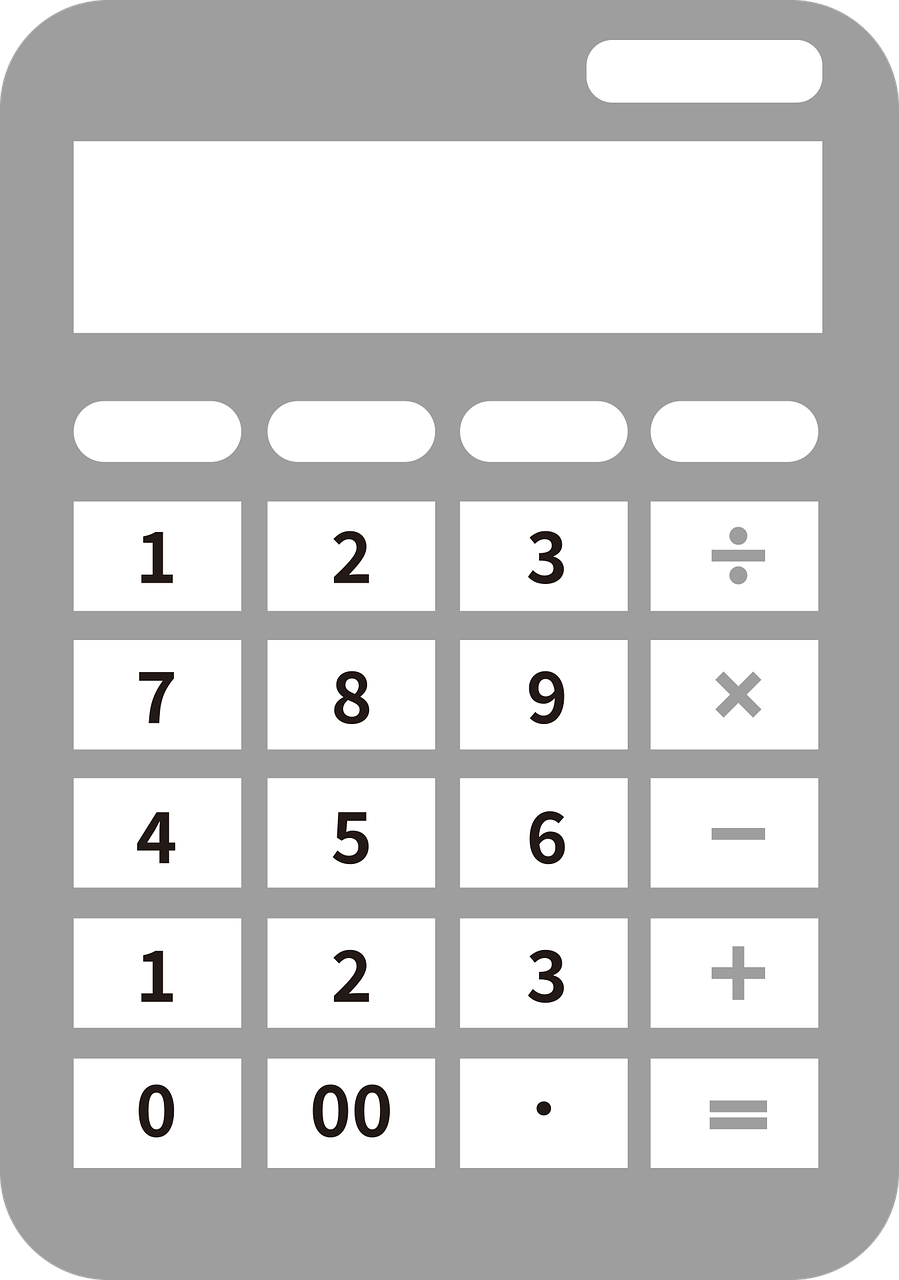 Recherchieren Sie den aktuellen CO2-Preis – auch CO2-Steuer oder CO2-Bepreisung.
Bestimmen Sie den CO2-Preis für die in Folie 3 eingesparte Menge THG von 2,438 t CO2-Äq.
CO2-Preis-Rechner
‹#›
Destillateurin/Destillateur
Quelle: Die Bundesregierung
Dirk Klaiber, Gamze Coecen / KBUProjektagentur BBNE
[Speaker Notes: Beschreibung
Der CO2-Preis, auch CO2-Steuer oder CO2-Bepreisung, liegt im Jahr 2022 bei 30 Euro für eine Tonne CO2. Ab 2025 soll er sich zwischen 55 und 65 Euro bewegen. Die Steuer soll etwa unseren Einkauf im Supermarkt transparenter machen und den wahren Wert eines Produktes inklusive seiner Auswirkungen auf das Klima abbilden. Es handelt sich also um keine direkte Steuer. Den Anteil für das Glas etwa haben Sie mit dem Einkauf der Glasflaschen bezahlt, ohne dass dieser gesondert ausgewiesen ist.  
Die Regierung legt den CO2-Preis fest für Kohle, Öl und Gas. Die drei Produkte haben den Vorteil, dass der CO2-Gehalt sehr genau bekannt ist. Das hat zwei Effekte: 
Wird für ein Unternehmen der CO2-Ausstoß teurer, so werden auch dessen Produkte teurer – etwa Glas. Dadurch entsteht ein Marktnachteil gegenüber Unternehmen, die schon heute CO2-arm produzieren. 
Es wird für die Unternehmen finanziell reizvoll, ihren CO2-Verbrauch zu reduzieren – also klimafreundlicher zu werden. Unternehmen können ihre Produkte dann wieder zu einem geringeren Preis anbieten. 
Zur Bestimmung des CO2-Preises für die in Folie 3 ermittelten THG-Emissions-Einsparungen für die eingesetzte Menge Glas multiplizieren Sie den aktuellen CO2-Preis mit den THG-Emissionen. Für 2022 wäre dies: 30 €/t CO2 Äq x 2,438 t CO2 Äq = 73,14 €

Aufgaben
Recherchieren Sie den aktuellen CO2-Preis – auch C=2-Steuer oder CO2-Bepreisung
Bestimmen Sie den CO2-Preis für die in Folie 3 eingesparte Menge THG von 2,4 t CO2-Äq

Quellen 
Die Bundesregierung oJ, Anreiz für weniger CO2-Emissionen. Online: https://www.bundesregierung.de/breg-de/themen/klimaschutz/weniger-co2-emissionen-1810636
WirtschaftsWoche 30. Mai 2022, CO2-STEUER IN DEUTSCHLAND 2022. Online: https://www.wiwo.de/finanzen/steuern-recht/co2-steuer-in-deutschland-2022-kosten-berechnung-und-co-alles-was-sie-zur-kohlenstoffsteuer-wissen-muessen/25533826.html#:~:text=Nach%20einer%20Berechnung%20des%20Umweltbundesamtes,55%20Euro%20pro%20Tonne%20kosten.
Bildquelle
Carlson Yeung, Pixabay]
Nachhaltigkeit in der Brennerei:DGE-Richtwerte zum Alkoholkonsum
Entwerfen Sie einen Ablaufplan für eine Verkostung in ihrem Betrieb, bei der die DGE-Richtwerte möglichst eingehalten werden sollen. 
Diskutieren Sie ihre Ideen im Klassenverbund.
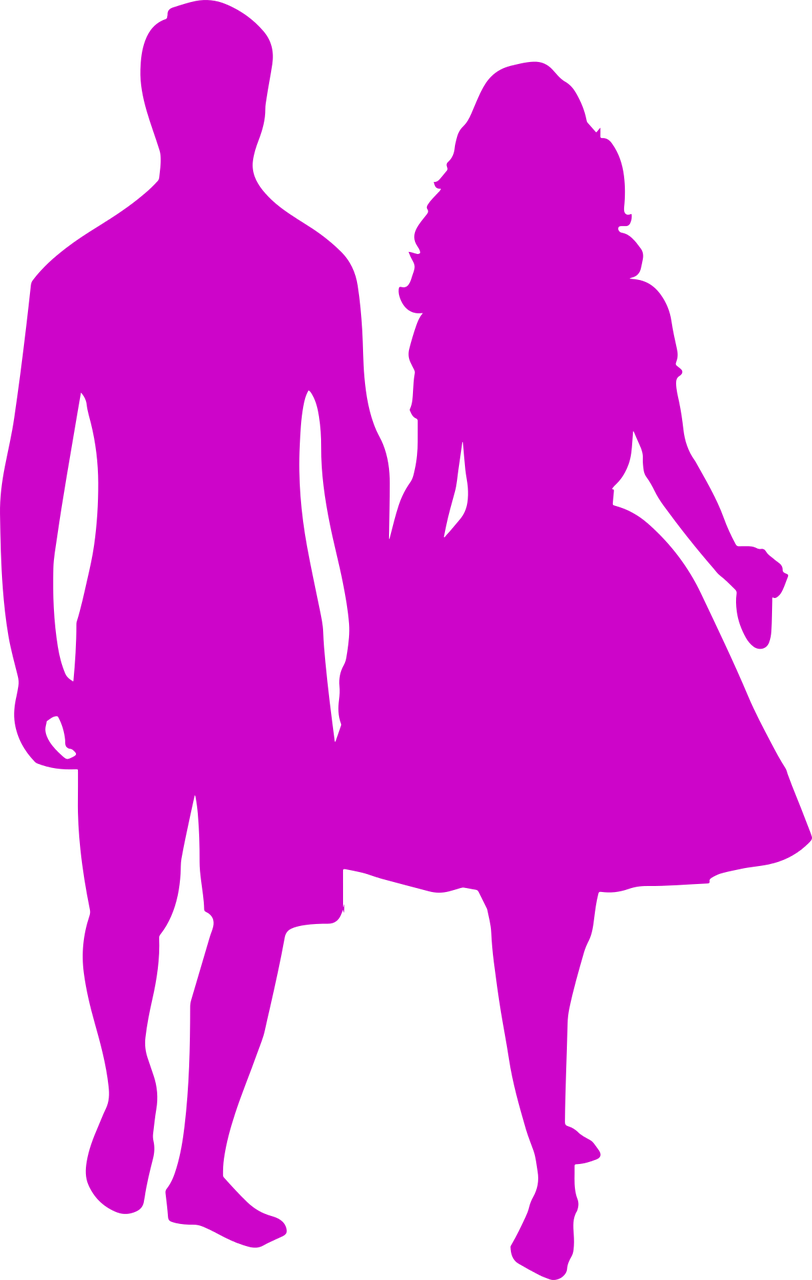 20 g/Tag
≙ 2 x 0,4 dl Spirituosen
10 g/Tag
≙ 1 x 0,4 dl Spirituosen
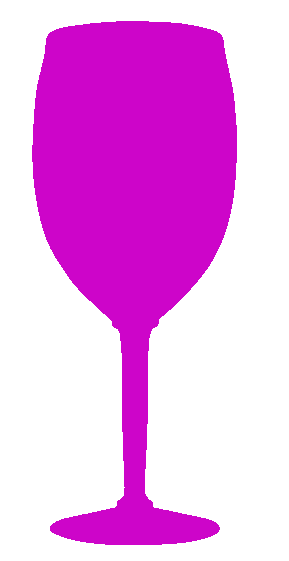 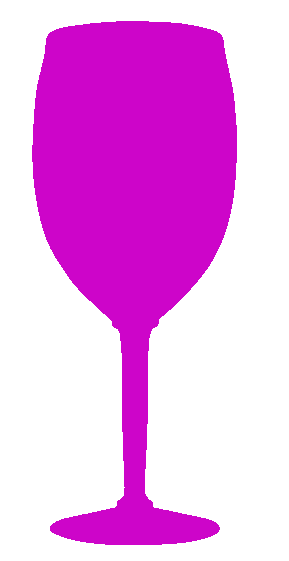 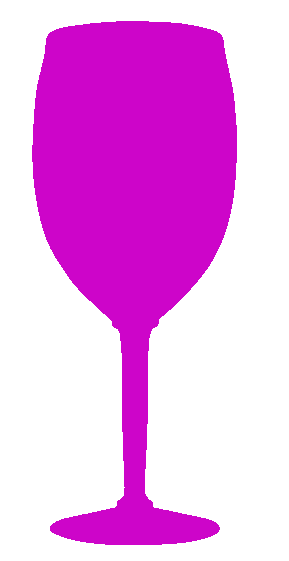 ‹#›
Destillateurin/Destillateur
Quelle: DGE
Dirk Klaiber, Gamze Coecen / KBUProjektagentur BBNE
[Speaker Notes: Beschreibung
Bedeutung des Alkoholkonsums bei jungen Menschen: Die erste psychoaktive Substanz mit der junge Menschen in Verbindung kommen ist in der Regel Alkohol. Kontaktpersonen wie Familie oder das Vereinsleben haben Alkohol wie selbstverständlich in ihr Alltags- und Freizeitverhalten integriert – ein Glas Schnaps zur besseren Verdauung nach dem Essen, ein Glas Bier zur Entspannung zum Feierabend oder zum geselligen Zusammensein. Jugendliche sind mit vielschichtigen Anforderungen und Herausforderungen des Jugendalters konfrontiert: Wo stehe ich im Leben? Wie gehe ich mit meinem Sexualverlangen um? Wo fühle ich mich geborgen? Die Peer Group rückt in den Mittelpunkt und damit nicht selten der soziale Druck mitzutrinken. Der Einstieg in jungen Jahren erhöht die Wahrscheinlichkeit für Alkoholmissbrauch im Erwachsenenalter bis hin zur Abhängigkeit. Dies wiederum stellt einen wesentlichen Risikofaktor für Adipositas, Krebserkrankungen und Herz-Kreislauf-Erkrankungen dar.
Destillateur*innen haben täglich mit Alkohol zu tun. Die Vermarktung, besonders auch das Durchführen von Verkostungen, stellt einen wichtigen Teil Ihrer Arbeit dar. Sie sollten daher im Sinne des dritten Nachhaltigkeitsziels für das Thema Alkoholkonsum sensibilisiert sein:    
„SDG 3.5. Die Prävention und Behandlung des Substanzmissbrauchs, namentlich des Suchtstoffmissbrauchs und des schädlichen Gebrauchs von Alkohol, verstärken.“

Aufgaben
Sie führen eine Verkostung durch. Doch wie soll diese ablaufen, wenn sich die Gäste an die DGE-Richtlinie halten sollen? Denken Sie zunächst an das offensichtliche: alkoholfreie “Spirituosen”! Die haben Sie nicht im Portfolio? Dann wird es höchste Zeit darüber nachzudenken! Das Trinkverhalten ändert sich. Alkoholfreies Bier hat einen Marktanteil von 10 %, Sekt von 5 % und Spirituosen sind (noch) bei unter zwei Prozent. Wichtig ist aber in erster Linie, dass Sie für das nachhaltige Thema Alkohol sensibilisiert sind. Denn als Produzenten tragen Sie eine Mitverantwortung – speziell auch der Jugend gegenüber!
Entwerfen Sie einen Ablaufplan für eine Verkostung in ihrem Betrieb, bei der die DGE-Richtwerte möglichst eingehalten werden sollen. 
Diskutieren Sie ihre Ideen im Klassenverbund.

Quellen 
Deutsche Gesellschaft für Ernährung e. V., Alkohol. Online: https://www.dge.de/wissenschaft/referenzwerte/alkohol/
Verlag W. Sachon, Alkoholkonsum und das Werbeinstrument „Smart Drinking“, 12/2021. Online: https://blog.drinktec.com/de/alkoholfreie-getraenke/alkoholkonsum-und-das-werbeinstrument-smart-drinking/
lebensmittelzeitung.net 11.10.2021, Heidrun Krost, Alkoholfreie Drinks wachsen kräftig. Online: https://www.lebensmittelzeitung.net/industrie/nachrichten/spirituosen-alkoholfreie-drinks-wachsen-kraeftig-161900
Bild: Carlson Yeung, Pixabay]
Nachhaltigkeit in der Brennerei:Bedeutung des Alkoholkonsums bei jungen Menschen
Wie viele Stücke Würfelzucker enthält ein durchschnittlicher Alkopop?
Erstellen Sie in Kleingruppen einen Fragenkatalog mit 15 Fragen. Beginnen Sie mit der Recherche von Wissenswertem rund um das Thema Alkohol. Geben Sie zu jeder Frage drei Antwortmöglichkeiten.
Erstellen Sie in Kleingruppen 15 Aussagen zum eigenen Umgang und dem Umgang Ihres Umfelds (Familie, Freunde, Verein, Peer Group) mit Alkohol. Formulieren Sie die Fragen so, dass als Antwortmöglichkeiten ja oder nein passen.
Besprechen Sie ihre Ergebnisse in ihrer Klasse.
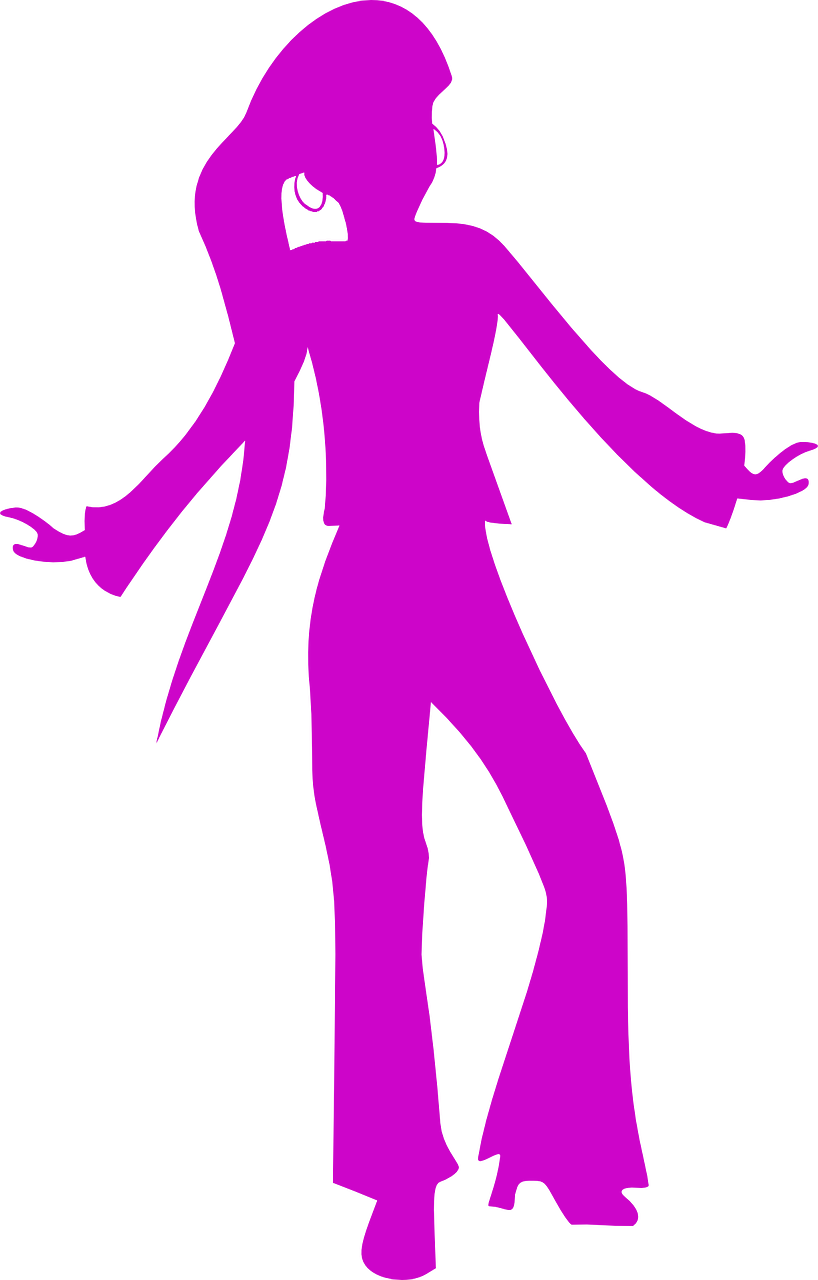 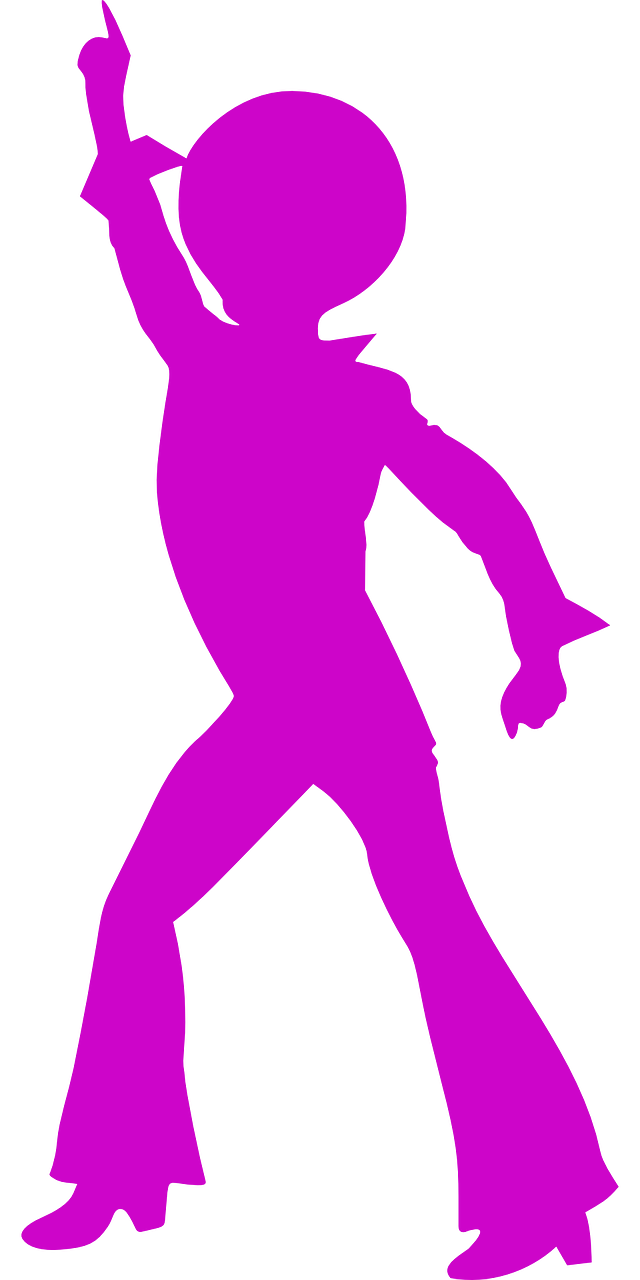 Alkohol macht mich selbstbewusster und kontaktfreudiger.
‹#›
Destillateurin/Destillateur
Quelle: Bundesgesundheitsblatt
Dirk Klaiber, Gamze Coecen / KBUProjektagentur BBNE
[Speaker Notes: Beschreibung
Bedeutung des Alkoholkonsums bei jungen Menschen: Die erste psychoaktive Substanz mit der junge Menschen in Verbindung kommen ist in der Regel Alkohol. Kontaktpersonen wie Familie oder das Vereinsleben haben Alkohol wie selbstverständlich in ihr Alltags- und Freizeitverhalten integriert – ein Glas Schnaps zur besseren Verdauung nach dem Essen, ein Glas Bier zur Entspannung zum Feierabend oder zum geselligen Zusammensein. Jugendliche sind mit vielschichtigen Anforderungen und Herausforderungen des Jugendalters konfrontiert: Wo stehe ich im Leben? Wie gehe ich mit meinem Sexualverlangen um? Wo fühle ich mich geborgen? Die Peer Group rückt in den Mittelpunkt und damit nicht selten der soziale Druck mitzutrinken. Der Einstieg in jungen Jahren erhöht die Wahrscheinlichkeit für Alkoholmissbrauch im Erwachsenenalter bis hin zur Abhängigkeit. Dies wiederum stellt einen wesentlichen Risikofaktor für Adipositas, Krebserkrankungen und Herz-Kreislauf-Erkrankungen dar. Destillateur*innen haben täglich mit Alkohol zu tun. Die Vermarktung, besonders auch das Durchführen von Verkostungen, stellt einen wichtigen Teil Ihrer Arbeit dar. Sie sollten daher im Sinne des dritten Nachhaltigkeitsziels für das Thema Alkoholkonsum sensibilisiert sein: „SDG 3.5. Die Prävention und Behandlung des Substanzmissbrauchs, namentlich des Suchtstoffmissbrauchs und des schädlichen Gebrauchs von Alkohol, verstärken.“Fragestellungen
Was ist binge drinking?
Wie viele Stücke Würfelzucker enthält ein durchschnittlicher Alkopop?
Für welche Krebsart wird erhöhter Alkoholkonsum besonders oft verantwortlich gemacht?
Wie oft ist Alkohol im Spiel, wenn Menschen aggressiv aus der Rolle fallen?
Beispielaussagen Selbstcheck:
Ich trinke Alkohol, auch wenn ich alleine bin.
In meiner Peer Group wird oft und viel Alkohol getrunken.
Alkohol macht mich selbstbewusster und kontaktfreudiger.
Ich hatte mindestens einmal einen Filmriss nach dem Trinken.
Aufgaben
Erstellen Sie in Kleingruppen einen Fragenkatalog mit 15 Fragen. Beginnen Sie mit der Recherche von Wissenswertem rund um das Thema Alkohol. Geben Sie zu jeder Frage drei Antwortmöglichkeiten.
Erstellen Sie in Kleingruppen 15 Aussagen zum eigenen Umgang und dem Umgang Ihres Umfelds (Familie, Freunde, Verein, Peer Group) mit Alkohol. Formulieren Sie die Fragen so, dass als Antwortmöglichkeiten ja oder nein passen.
Besprechen Sie die ihre Ergebnisse in ihrer Klasse.
Quellen 
Bundesgesundheitsblatt 2021 (64), Bühler, Anneke , Thrul, Johannes, Gomes de Matos, Elena: Evidenzbasierte Alkoholprävention – Was empfiehlt die Wirksamkeitsforschung? Online: https://link.springer.com/article/10.1007/s00103-021-03342-9
Bundesgesundheitsblatt 2022 (65), Stock, Christiane, Prediger, Christina, Hrynyschyn, Robert, Helmer, Stefanie: Schulische Alkoholprävention mittels Virtual Reality. Online: https://link.springer.com/article/10.1007/s00103-022-03541-y
Bildquelle
OpenClipart-Vectors, Pixabay]
Nachhaltigkeit in der Brennerei:Verschiedene Promillerechner
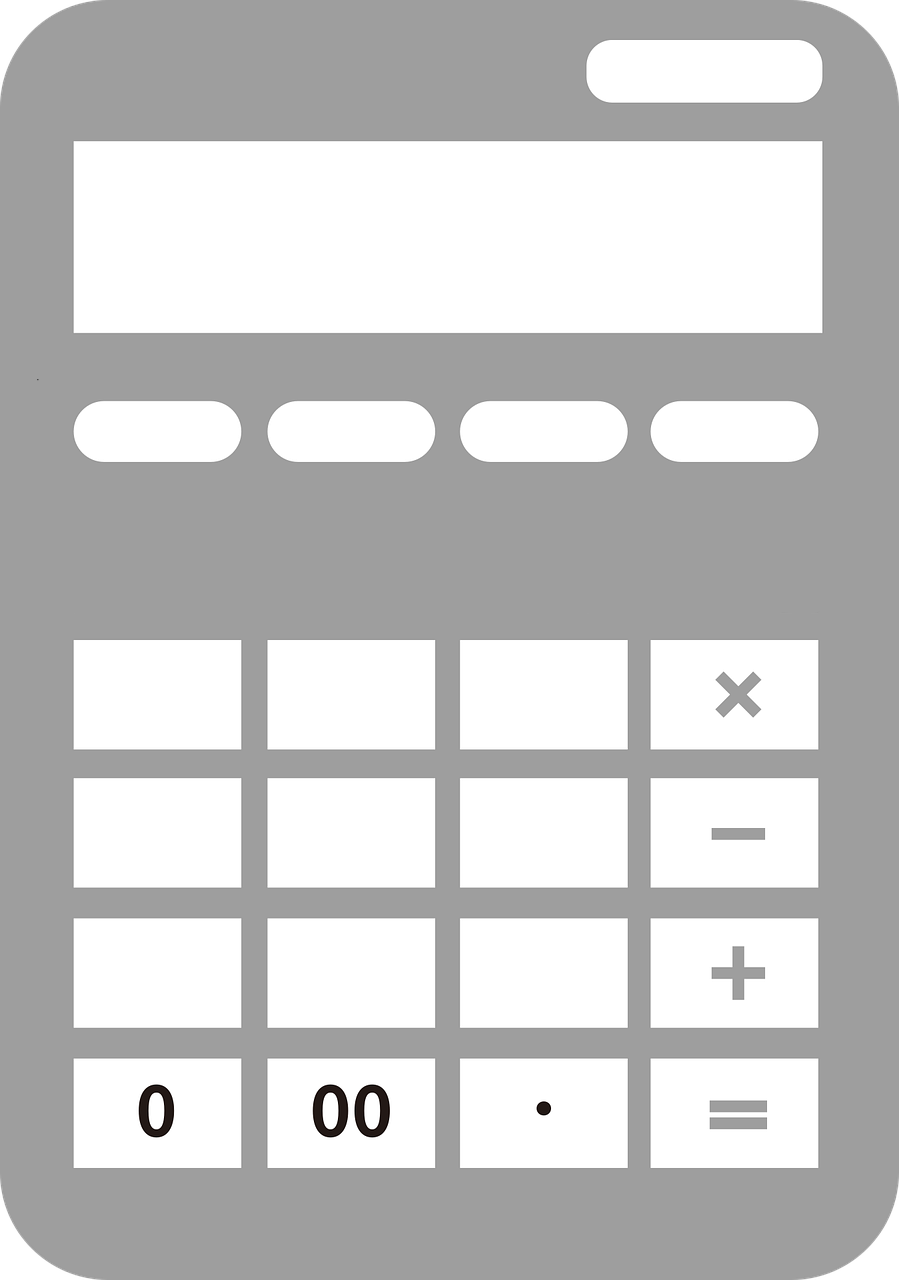 Setzen Sie sich mit Promillerechnern auseinander. Spielen Sie verschiedene Szenarien durch. 
Stellen Sie Ihrer Klasse verschiedene Promillerechner und ihre Funktionen vor.
Promillerechner
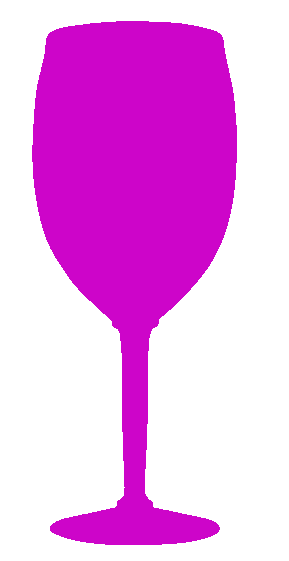 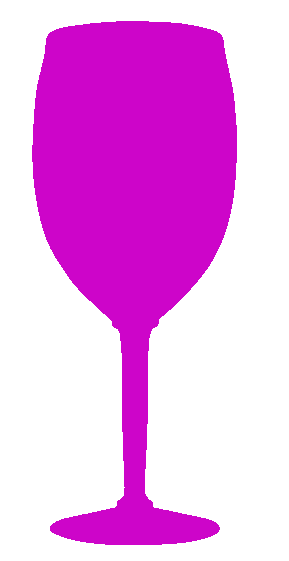 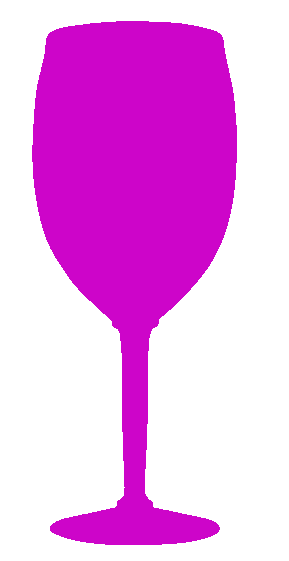 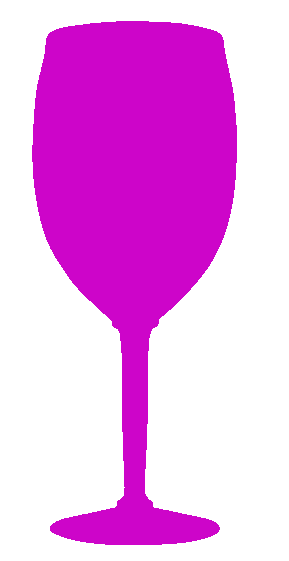 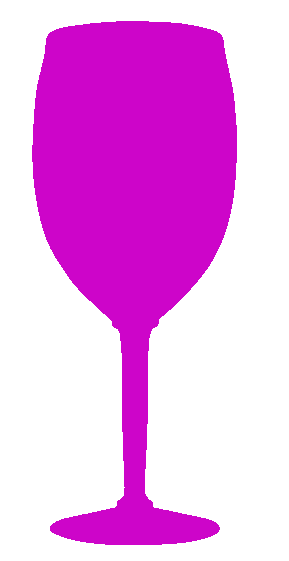 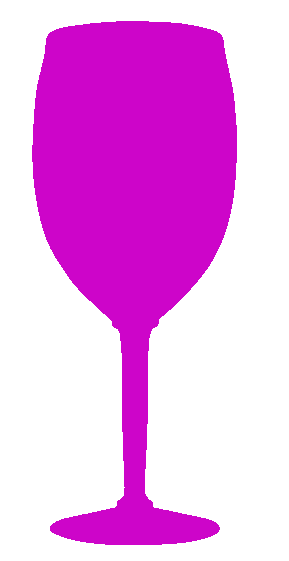 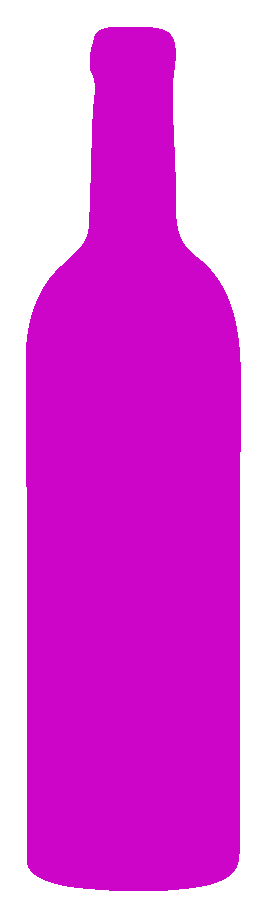 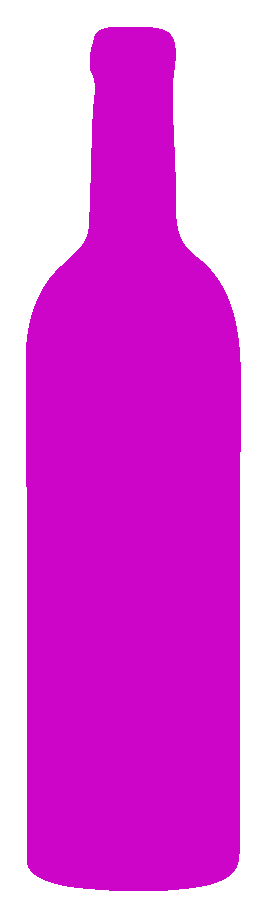 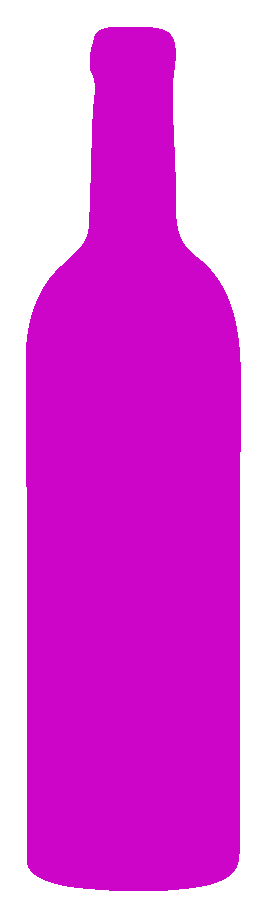 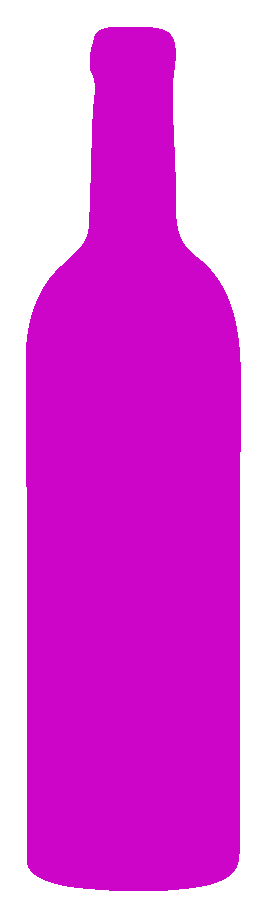 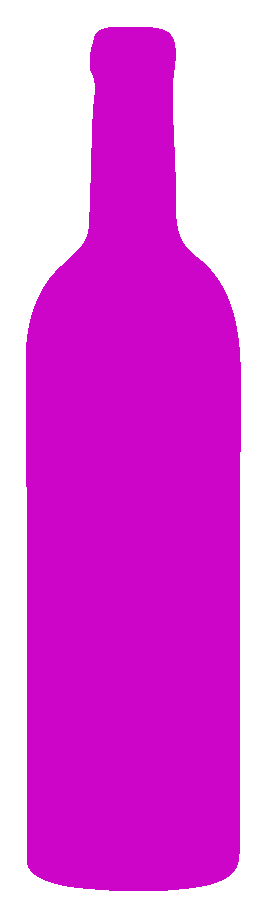 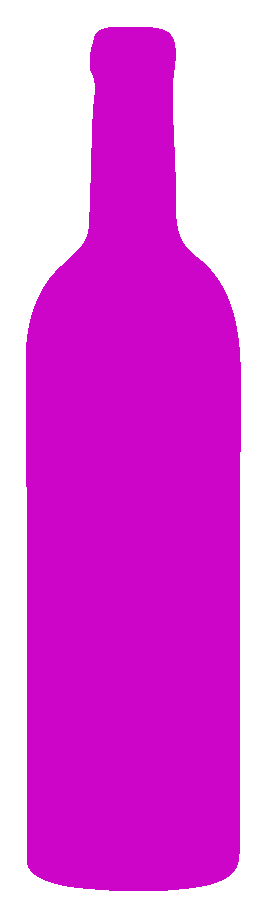 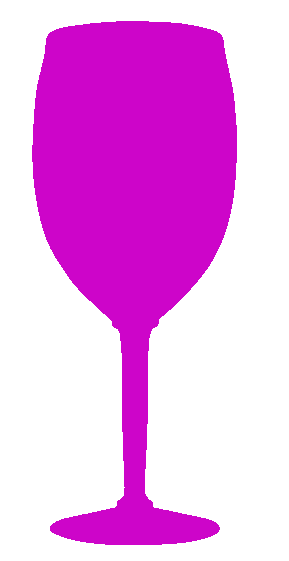 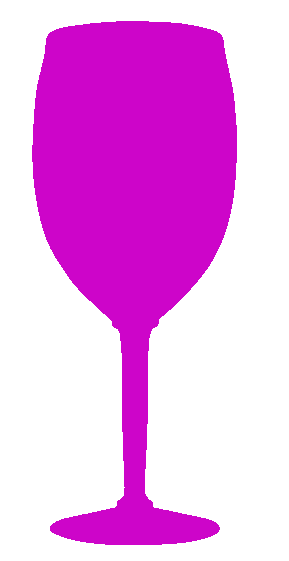 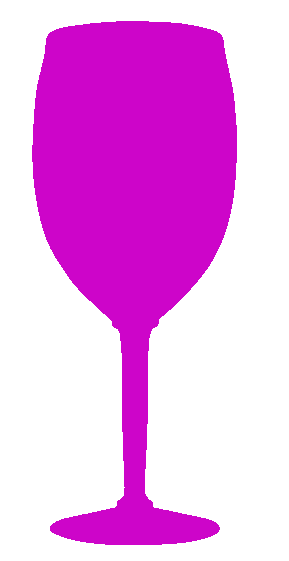 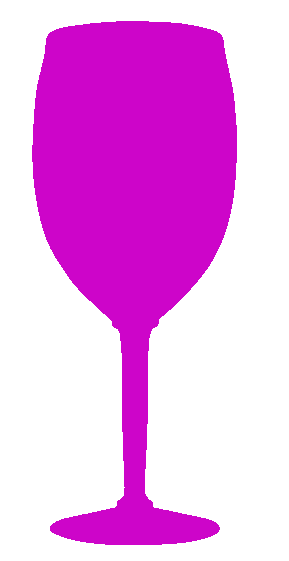 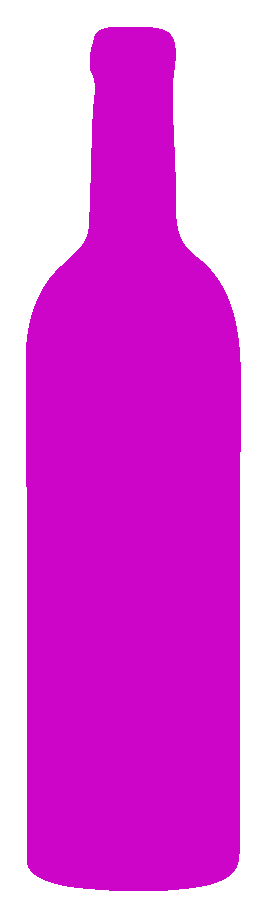 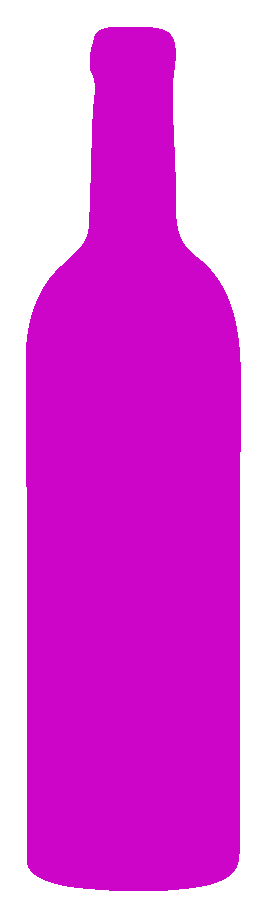 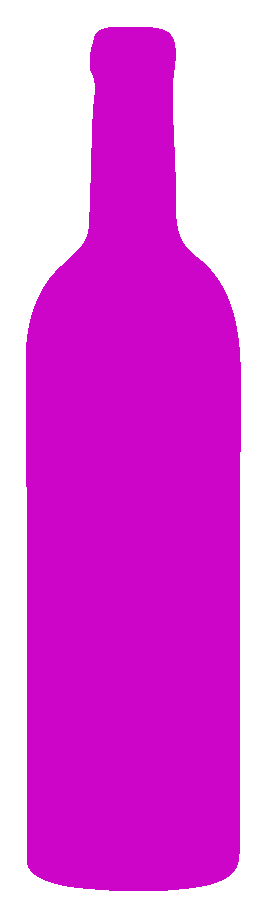 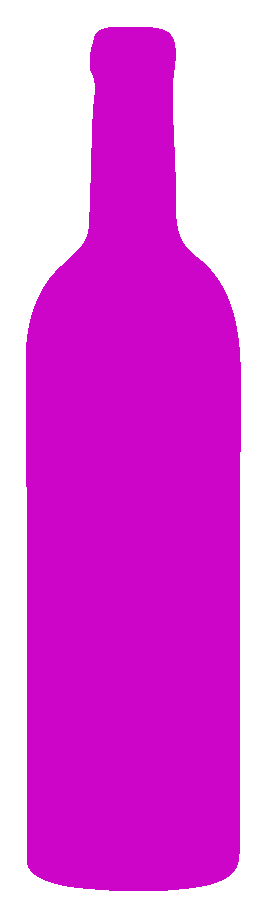 ‹#›
Destillateurin/Destillateur
Quelle: BZgA
Dirk Klaiber, Gamze Coecen / KBUProjektagentur BBNE
[Speaker Notes: Beschreibung
Bedeutung des Alkoholkonsums bei jungen Menschen: Die erste psychoaktive Substanz mit der junge Menschen in Verbindung kommen ist in der Regel Alkohol. Kontaktpersonen wie Familie oder das Vereinsleben haben Alkohol wie selbstverständlich in ihr Alltags- und Freizeitverhalten integriert – ein Glas Schnaps zur besseren Verdauung nach dem Essen, ein Glas Bier zur Entspannung zum Feierabend oder zum geselligen Zusammensein. Jugendliche sind mit vielschichtigen Anforderungen und Herausforderungen des Jugendalters konfrontiert: Wo stehe ich im Leben? Wie gehe ich mit meinem Sexualverlangen um? Wo fühle ich mich geborgen? Die Peer Group rückt in den Mittelpunkt und damit nicht selten der soziale Druck mitzutrinken. Der Einstieg in jungen Jahren erhöht die Wahrscheinlichkeit für Alkoholmissbrauch im Erwachsenenalter bis hin zur Abhängigkeit. Dies wiederum stellt einen wesentlichen Risikofaktor für Adipositas, Krebserkrankungen und Herz-Kreislauf-Erkrankungen dar.
Destillateur*innen haben täglich mit Alkohol zu tun. Die Vermarktung, besonders auch das Durchführen von Verkostungen, stellt einen wichtigen Teil Ihrer Arbeit dar. Sie sollten daher im Sinne des dritten Nachhaltigkeitsziels für das Thema Alkoholkonsum sensibilisiert sein:    
„SDG 3.5. Die Prävention und Behandlung des Substanzmissbrauchs, namentlich des Suchtstoffmissbrauchs und des schädlichen Gebrauchs von Alkohol, verstärken.“

Aufgaben
Setzen Sie sich mit Promillerechnern auseinander. Spielen Sie verschiedene Szenarien durch. 
Stellen Sie Ihrer Klasse verschiedene Promillerechner und ihre Funktionen vor.

Quellen 
Bundeszentrale für gesundheitliche Aufklärung (BZgA) oJ, Promillerechner. Online: https://www.kenn-dein-limit.de/alkohol-tests/promillerechner/
beratung.help 2017, Promillerechner - Alkoholrechner. Online: https://www.beratung.help/a/promillerechner

Bildquelle
OpenClipart-Vectors, Pixabay]
Nachhaltigkeit in der Brennerei:Was tun bei Verdacht auf Alkoholvergiftung?
Recherchieren und erstellen Sie einen Anforderungs-katalog, was zu tun ist, wenn Sie auf eine Person mit Verdacht auf eine Alkohol- vergiftung treffen.
Stellen Sie das Vorgehen in Ihrer Klasse vor.
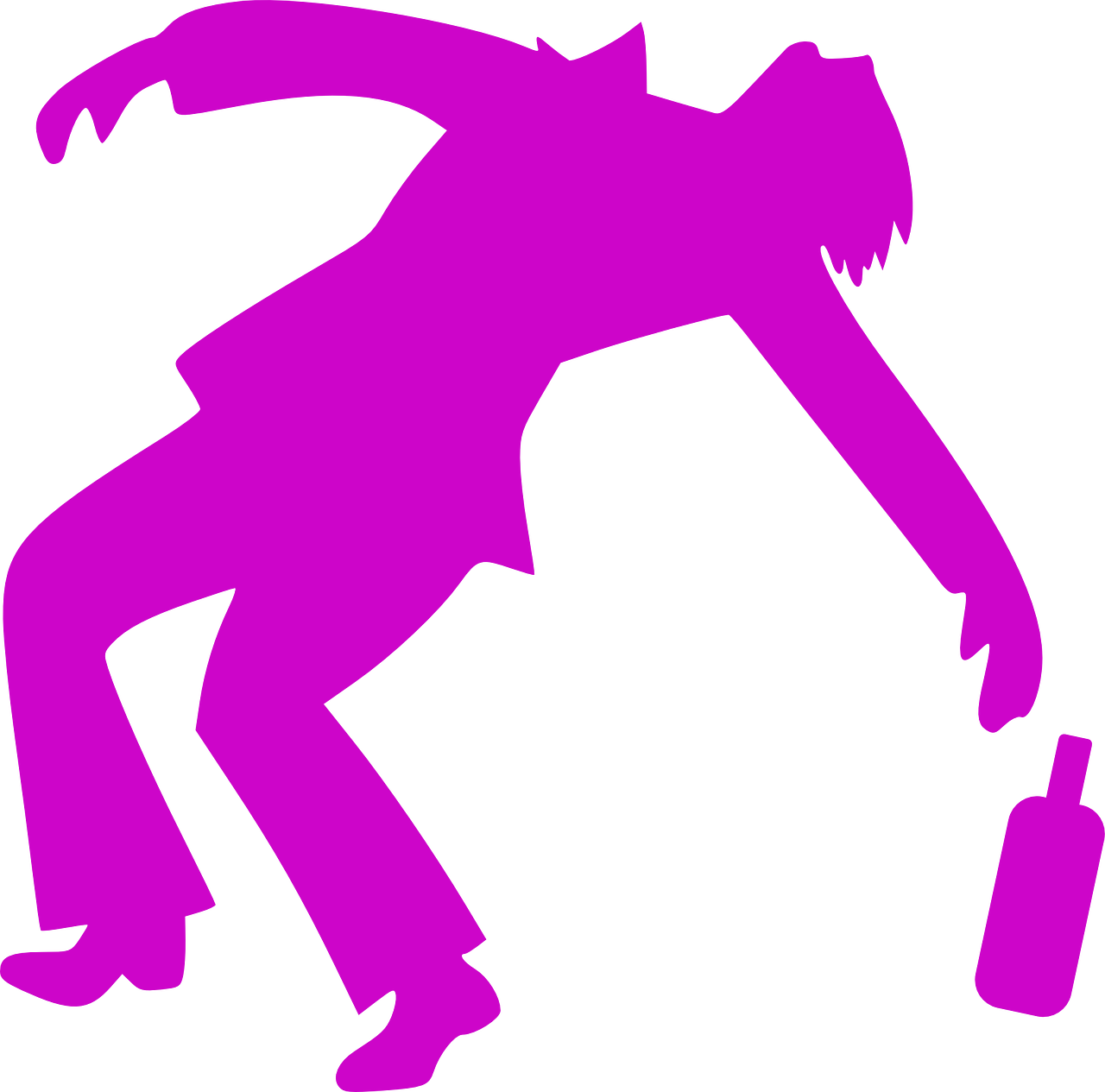 Was tun bei Verdacht auf Alkoholvergiftung?
‹#›
Destillateurin/Destillateur
Quelle: BZgA
Dirk Klaiber, Gamze Coecen / KBUProjektagentur BBNE
[Speaker Notes: Beschreibung
Bedeutung des Alkoholkonsums bei jungen Menschen: Die erste psychoaktive Substanz mit der junge Menschen in Verbindung kommen ist in der Regel Alkohol. Kontaktpersonen wie Familie oder das Vereinsleben haben Alkohol wie selbstverständlich in ihr Alltags- und Freizeitverhalten integriert – ein Glas Schnaps zur besseren Verdauung nach dem Essen, ein Glas Bier zur Entspannung zum Feierabend oder zum geselligen Zusammensein. Jugendliche sind mit vielschichtigen Anforderungen und Herausforderungen des Jugendalters konfrontiert: Wo stehe ich im Leben? Wie gehe ich mit meinem Sexualverlangen um? Wo fühle ich mich geborgen? Die Peer Group rückt in den Mittelpunkt und damit nicht selten der soziale Druck mitzutrinken. Der Einstieg in jungen Jahren erhöht die Wahrscheinlichkeit für Alkoholmissbrauch im Erwachsenenalter bis hin zur Abhängigkeit. Dies wiederum stellt einen wesentlichen Risikofaktor für Adipositas, Krebserkrankungen und Herz-Kreislauf-Erkrankungen dar.

Destillateur*innen haben täglich mit Alkohol zu tun. Die Vermarktung, besonders auch das Durchführen von Verkostungen, stellt einen wichtigen Teil Ihrer Arbeit dar. Sie sollten daher im Sinne des dritten Nachhaltigkeitsziels für das Thema Alkoholkonsum sensibilisiert sein:    
„SDG 3.5. Die Prävention und Behandlung des Substanzmissbrauchs, namentlich des Suchtstoffmissbrauchs und des schädlichen Gebrauchs von Alkohol, verstärken.“
 
Aufgaben
Setzen Sie sich mit Promillerechnern auseinander. Spielen Sie verschiedene Szenarien durch. 
Stellen Sie Ihrer Klasse verschiedene Promillerechner und ihre Funktionen vor.
Was tun bei Verdacht auf Alkoholvergiftung?
Quellen 
Bundeszentrale für gesundheitliche Aufklärung (BZgA) oJ, Alkoholvergiftung – und jetzt?. Online: https://www.kenn-dein-limit.info/wirkung-folgen/alkoholvergiftung-was-tun/
Bildquelle
Clker-Free-Vector-Images, Pixabay]
Impressum
Herausgeber
IZT - Institut für Zukunftsstudien und 
Technologiebewertung gemeinnützige GmbH
Schopenhauerstr. 26, 14129 Berlin
www.izt.de

Projektleitung
Dr. Michael Scharp
Forschungsleiter Bildung und Digitale Medien am IZT
m.scharp@izt.de | T 030 80 30 88-14
Dieser Foliensatz wurde im Rahmen des Projekts „Projektagentur Berufliche Bildung für Nachhaltige Entwicklung“ (PA-BBNE) des Partnernetzwerkes Berufliche Bildung (PNBB) am IZT“ erstellt und mit Mitteln des Bundesministeriums für Bildung und Forschung unter dem Förderkennzeichen 01JO2204 gefördert. Die Verantwortung der Veröffentlichung liegt bei den Autorinnen und Autoren. 

Dieses Bildungsmaterial berücksichtigt die Gütekriterien für digitale BNE-Materialien gemäß Beschluss der Nationalen Plattform BNE vom 09. Dezember 2022.
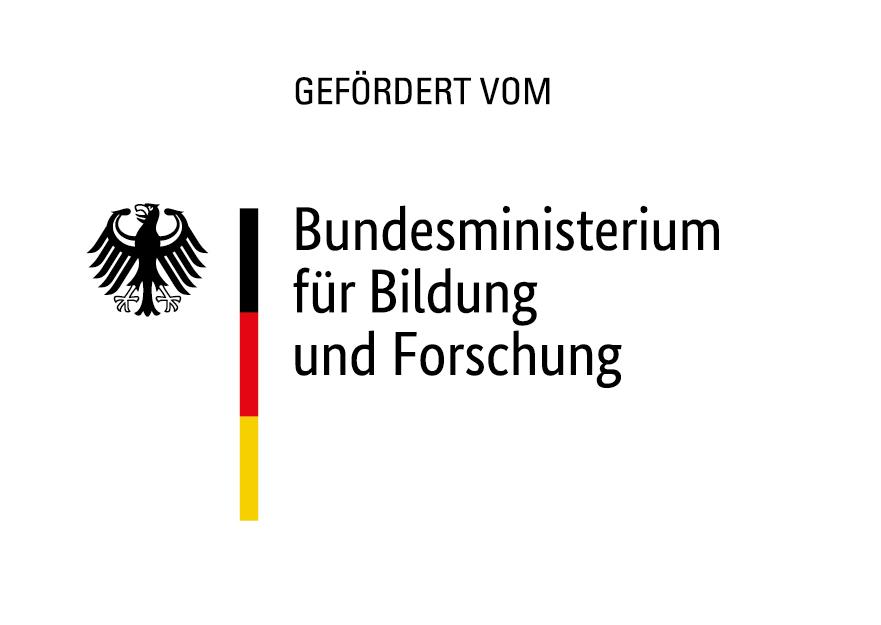 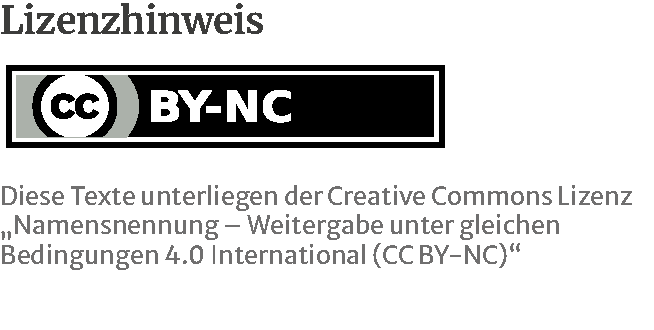 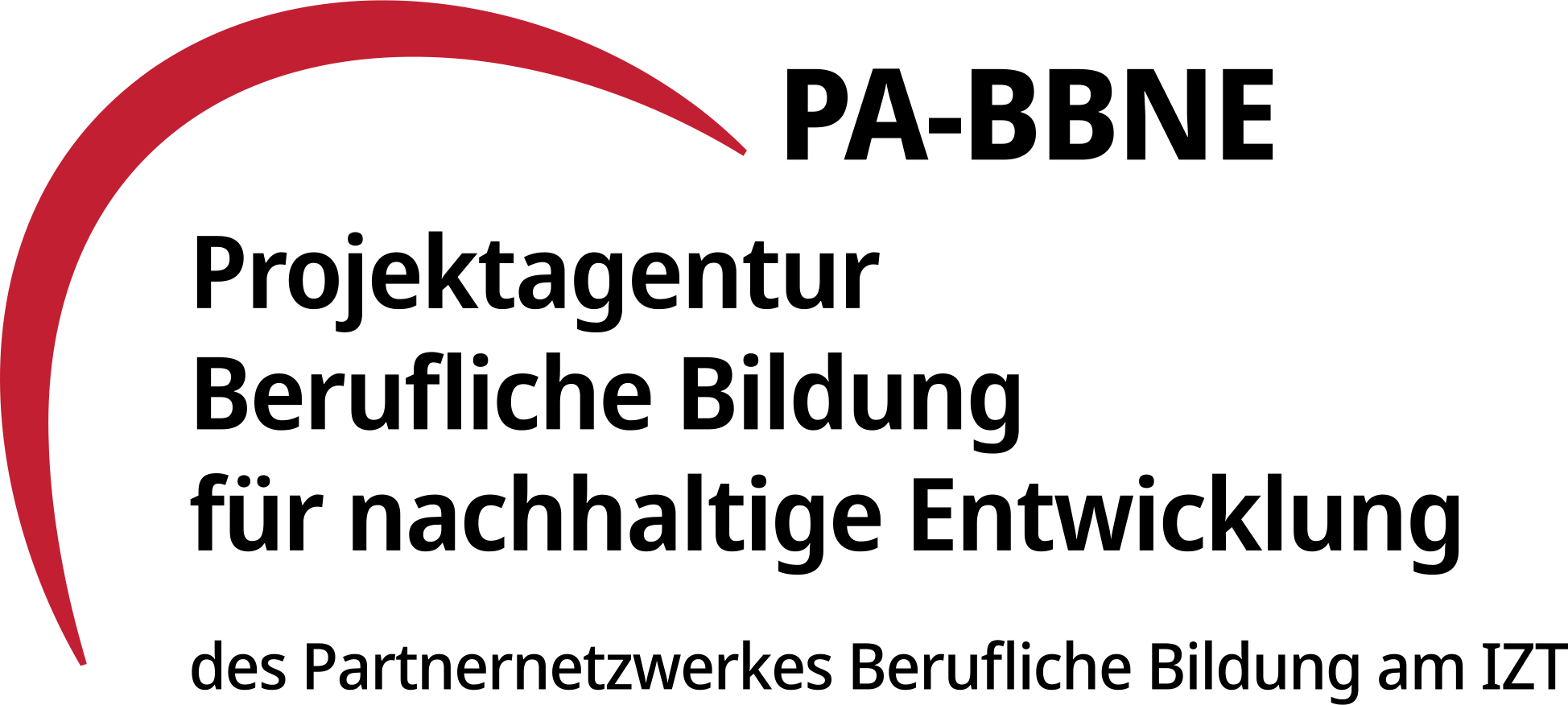 Projektagentur BBNE
[Speaker Notes: Die Projektagentur Berufliche Bildung für nachhaltige Entwicklung (PA-BBNE) des Partnernetzwerkes Berufliche Bildung am IZT wurde vom BMBF Bundesministerium für Bildung und Forschung unter dem Förderkennzeichen 01JO2204 gefördert.Im Mittelpunkt stand hierbei die neue Standardberufsbildposition "Umweltschutz und Nachhaltigkeit", die seit 2021 auf Beschluss der KMK in alle novellierten Ausbildungsordnungen berücksichtigt werden muss. PA-BBNE hat für 127 Berufsausbildungen und Fachrichtungen - vom Altenpfleger und Altenpflegerin über Gärtner und Gärtnerin bis hin zum Zimmerer und Zimmerin - Begleitmaterialien zur „Beruflichen Bildung für Nachhaltige Entwicklung“ (BBNE) entwickelt. Es wurden fünf verschiedene Materialien entwickelt:
BBNE-Impulspapier (IP): Betrachtung der Schnittstellen von Ausbildungsordnung in dem jeweiligen Berufsbild, Rahmenlehrplan und den Herausforderungen der Nachhaltigkeit in Anlehnung an die SDGs der Agenda 2030; Zielkonflikte und Aufgabenstellungen
BBBNE-Hintergrundmaterial (HGM): Betrachtung der SDGs unter einer wissenschaftlichen Perspektive der Nachhaltigkeit im Hinblick auf das Tätigkeitsprofil eines Ausbildungsberufes bzw. auf eine Gruppe von Ausbildungsberufen, die ein ähnliches Tätigkeitsprofil aufweisen; Beschreibung der berufsrelevanten Aspekte für zahlreiche SDG’s
BBNE-Foliensammlung (FS): Folien mit wichtigen Zielkonflikten für das betrachtete Berufsbild, dargestellt mit Hilfe von Grafiken, Bildern und Smart Arts , die Anlass zur Diskussion der spezifischen Herausforderungen der Nachhaltigkeit bieten.
BBNE-Handreichung (HR): Foliensammlung mit einem Notiztext für das jeweilige Berufsbild, der Notiztext erläutert die Inhalte der Folie; diese Handreichung kann als Unterrichtsmaterial für Berufsschüler und Berufsschülerinnen und auch für Auszubildende genutzt werden.
Weitere Materialien von PA-BBNE sind die folgenden ergänzenden Dokumente:
Nachhaltigkeitsorientierte Kompetenzen in der beruflichen Bildung: Leitfaden, Handout und PowerPoint zur Bestimmung und Beschreibung nachhaltigkeitsrelevanter Kompetenzen in der beruflichen Bildung 
Umgang mit Zielkonflikten: Leitfaden, Handout und PowerPoint zum Umgang mit Zielkonflikten und Widersprüchen in der beruflichen Bildung
SDG 8 und die soziale Dimension der Nachhaltigkeit: Leitfaden zur Beschreibung der sozialen Dimension der Nachhaltigkeit für eine BBNE
Postkarten aus der Zukunft: Beispielhafte, aber absehbare zukünftige Entwicklungen aus Sicht der Zukunftsforschung für die Berufsausbildung
Primäre Zielgruppen sind Lehrkräfte an Berufsschulen und deren Berufsschülerinnen sowie Ausbildende und ihre Auszubildenden in den Betrieben. Sekundäre Zielgruppen sind Umweltbildner*innen, Pädagog*innen, Wissenschaftler*innen der Berufsbildung sowie Institutionen der beruflichen Bildung. Die Materialien wurden als OER-Materialien entwickelt und stehen als Download unter www.pa-bbne.de zur Verfügung.]